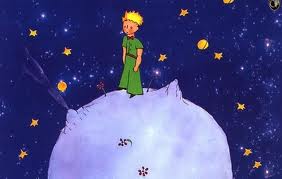 Ο ΗΛΙΟΣ ΚΑΙ Η ΠΑΡΕΑ ΤΟΥ!!!
Είμαι ο Ήλιος
Είμαι ο Ερμής
Είμαι η Αφροδίτη
Είμαι η Γη
Είμαι ο Άρης
Είμαι ο Δίας
Είμαι ο Κρόνος
Είμαι ο Ουρανός
Είμαι ο Ποσειδώνας
Είμαι ο Πλούτωνας
Αυτός είναι ο ήλιος
Σωστό                                                                                              Λάθος
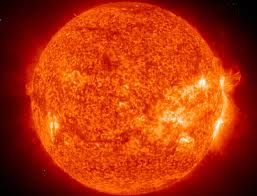 Αυτός είναι η γη
Σωστό                                                                                              Λάθος
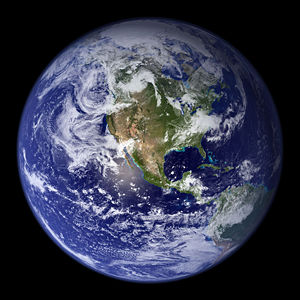 Αυτός είναι ο πλανήτης είναι ο
Άρης                                                                                              Κρόνος
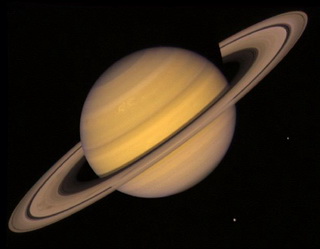 Λάθος! Προσπάθησε ξανά ….
Λάθος! Προσπάθησε ξανά ….
Λάθος! Προσπάθησε ξανά ….
Λάθος! Προσπάθησε ξανά ….
Πολύ σωστά!!!
Πάτα στην εικόνα γα να πας στην επόμενη ερώτηση
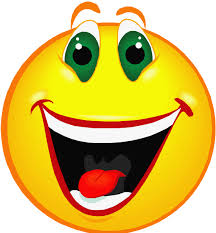 Πολύ σωστά!!!
Πάτα στην εικόνα γα να πας στην επόμενη ερώτηση
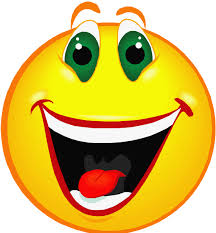 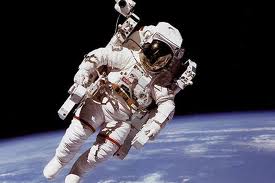 Κάνε κλικ εδώ και φτάσαμε…
http://www.solarsystemscope.com/